Подсистема учета услуг
Называется так с версии 2018, ранее подсистема платных услуг
Находится в АРМ «Книговыдача» вторая кнопка справа на панели читателя
Интерфейс подсистемы
[Speaker Notes: Отображает информацию о выбранном читателе, остатке на счете и перечне оказанных ему услуг и взносов,  а так же  общий статистику по оказанным услугам кафедры выдачи на текущую дату (количество услуг, количество обслуженных человек, общая стоимость оказанных услуг )
Кроме того на панели инструментов находится  кнопки управления системой.
Новая услуга
Удалить услугу
Перечень услуг
Чистка и Реорганизация БД услуг
Статистика  по подсистеме услуг]
Перечень услуг
[Speaker Notes: Для описания услуги нужно пройти в конец списка услуг и нажать на последнюю ячейку в колонке №

Далее выставить код услуги, ее порядковый номер
Ввести название услуги на естественном языке
Установить стоимость услуги
И выбрать тип услуги, т.е. является ли услуга количественной

После заполнения перечня услуг нажать кнопку ввод]
Новая услуга
[Speaker Notes: При начатии кнопки новая услуга система предложит выбрать услугу из списка услуг оказываемых библиотекой
если услуга количественная то нужно выбрать нужное количество в соответствующей колонке. Итоговая стоимость услуги будет высчитываться автоматически. 
В строке оплата если у пользователя на счету нет средств будет предложено выбрать  как производится услуга в долг или с взносом денег.
Так же есть возможность распечатать контрольный талон (чек).
И зафиксировать услугу как посещение. Далее следует начать клавишу выполнить.]
Статистика
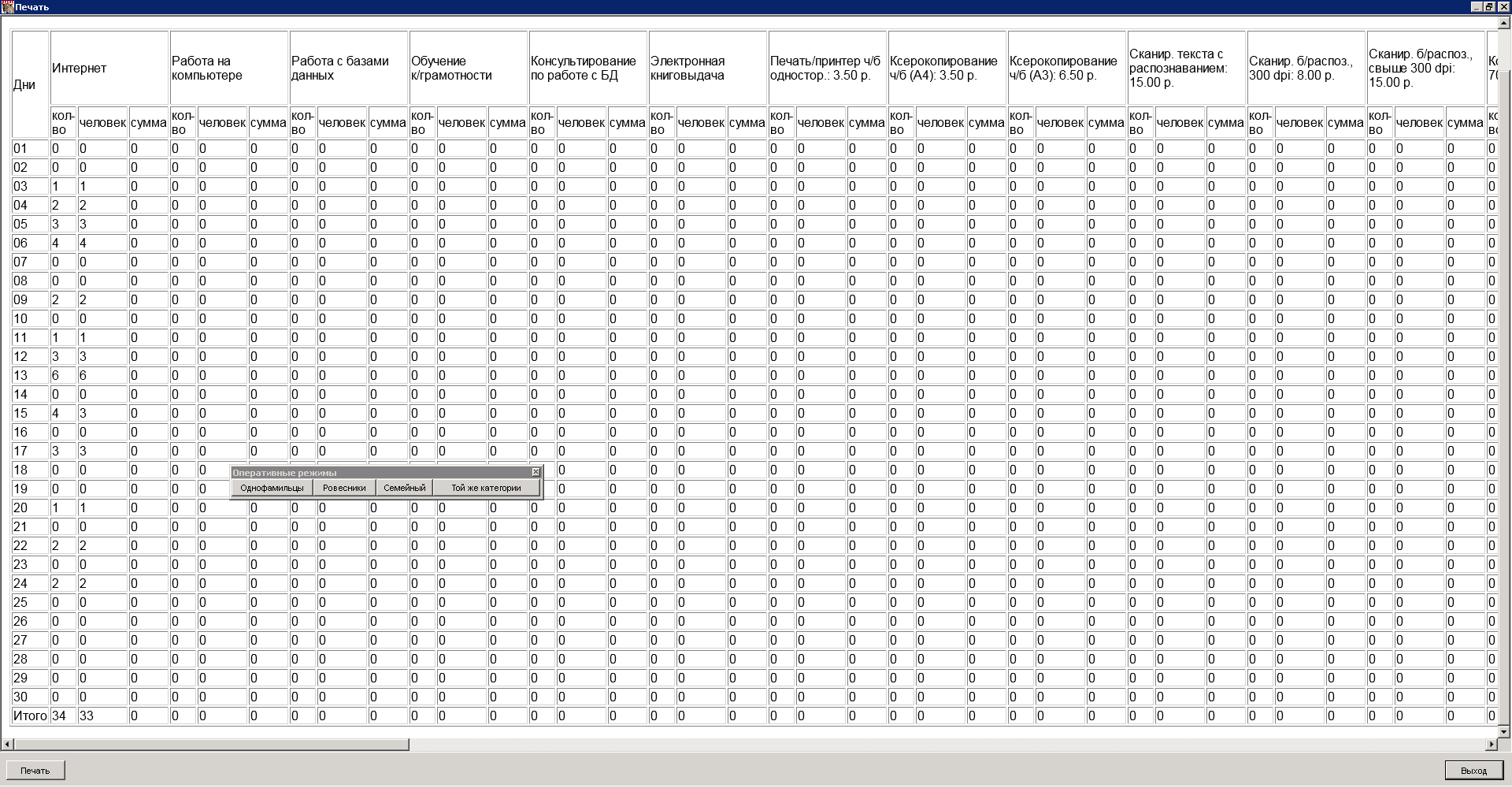 [Speaker Notes: Для подсчета статистики указываем месяц отчетности место выдачи (обслуживания) если нужно то более конкретно можно указать определенную категорию читателей и/или ответственное лицо. Результирующая форма статистики будет сформирована в формате html]
Чистка и реорганизация
[Speaker Notes: Режим предназначен для очистки бд ведения  услуг. Для ускорения работы с АРМ Книговыдача.]
Для подсистемы УЧЕТ УСЛУГ (так переименованы ПЛАТНЫЕ УСЛУГИ) в секции [MAIN] профиля пользователя (irbisb.ini) введены три новых параметра: PAYABLE - определяет доступность подсистемы платных услуг; принимает значения: 0 - не доступна, 1 - доступна (по умолчанию) PAYDBN –имя бд для ведения платных услуг. По умолчанию - PAYPAYTALONPFT – имя формата печати талона для подсистемы платных услуг (по умолчанию - talon)
Параметры настройки подсистемы
Для подсистемы УЧЕТ УСЛУГ (так переименованы ПЛАТНЫЕ УСЛУГИ) в секции [MAIN] профиля пользователя (irbisb.ini) введены три новых параметра: PAYDELETE - определяет доступность режима УСЛУГИ/ВЗНОСЫ-УДАЛИТЬ; принимает значения: 0 - не доступен, 1 - доступен (по умолчанию) PAYLIST - определяет доступность режима СЕРВИС-ПЕРЕЧЕНЬ УСЛУГ; принимает значения: 0 - не доступен, 1 - доступен (по умолчанию) PAYREORG - определяет доступность режима СЕРВИС-ЧИСТКА И РЕОРГАНИЗАЦИЯ; принимает значения: 0 - не доступен, 1 - доступен (по умолчанию)
Параметры доступности режимов подсистемы с версии 2018.1